VAT in Sweden
VAT conference Lund, July 5, 2018
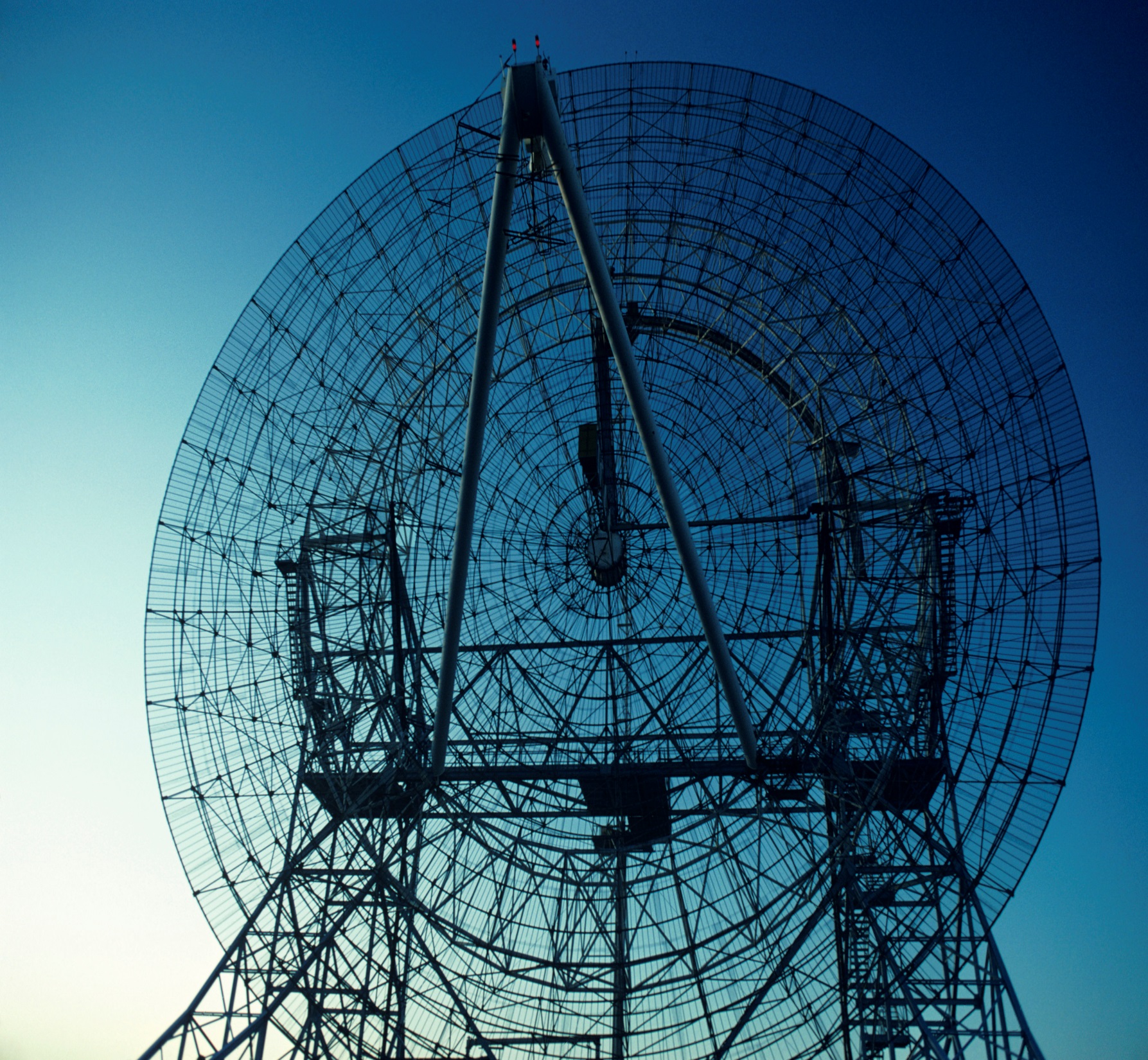 General introduction to VATUnderstanding VAT and the VAT exemptions for ERICs
Understanding VAT and VAT exemptions for ERICs
—
July 5, 2018
The basis for VAT
VAT is a transaction tax
Supplies of goods or services made for consideration. 
Only transactions made in an economic activity, as defined in the VAT legislation, may be subject to VAT. 
All companies’ business activities is normally economic activities while private persons and funded institutions’ activities are normally not.
EU VAT Directive (2006/112/EC). The EU VAT Directive is implemented in each Member state by national VAT legislations.
[Speaker Notes: VAT is a transaction tax, levied on each transaction of goods and services and which are not explicitly exempted from VAT.
From a VAT point of view, transaction are supplies of goods or services made for consideration. 
For consideration includes any kind of remuneration or payment, i.e. also barter deals (exchanging goods or services instead of cash payment) and third party payments.
Consequently, as a starting point, a contribution, gift or any other supply of goods or services which are not made for consideration is not considered a transaction from A VAT perspective. In addition, only transactions made in an economic activity, as defined in the VAT legislation, may be subject to VAT. 
The concept of economic activity is complex and is not within the scope of this presentation. However, as a starting point, all companies’ business activities should normally be considered economic activities while private persons activities should not.
The primary legislation for VAT in the EU, is the EU VAT Directive (2006/112/EC). The EU VAT Directive is implemented in each Member state by national VAT legislations.]
Exemptions from VAT
All transactions are VAT taxable unless explicitly exempted 
Example: health care, financial services, insurance 
Only transactions can be VAT exempted. Some entities may be qualified for VAT exempted purchases. 
Transactions to ERICs are explicitly VAT exempted in accordance to article 151.1 b) of the EU VAT Directive. 
Importations made by ERICs are VAT exempted in accordance to article 143 g) of the EU VAT Directive.
ERIC must be the purchaser in the transaction, both legally and economically.
[Speaker Notes: Unless explicitly exempted in applicable VAT legislation, all transactions are VAT taxable.
As an example, several health care services, financial services and insurance services are examples of VAT exempted transactions.
Since VAT is a transactional tax, only transactions can be VAT exempted. Consequently it is a bit misleading to talk about VAT exempted entities. On the other hand, some entities may be qualified for VAT exempted purchases. 
As an example, supplies to an ERIC are explicitly VAT exempted in accordance to article 151.1 b) of the EU VAT Directive. 
Importations made by an ERIC are VAT exempted in accordance to article 143 g) of the EU VAT Directive.
Please note that there are several conditions and prerequisites for the VAT exemption for transactions to ERIC and thus not all transactions to an ERIC are VAT exempted.
It is important to note that it is only transactions to and by the ERIC that are VAT exempted. Thus, for VAT exemption, it is necessary that the ERIC is involved in the transaction as a purchaser, both legally and economically.]
Assessment of VAT is complex
Each transaction, also in a chain, must be assessed.
Simplified, the following steps.
What is the taxable event, e.g. supply of goods, supply of services, intra union transfer of own goods, deemed supply, importation to the EU etc?
Deciding the place of the taxable event, i.e. in which country the taxable event is considered to take place?
Are there any VAT exemptions applicable to the transaction?
Who is liable for any possible VAT?
[Speaker Notes: Needless to say, the procedure to decide the VAT is complex and each transaction must be assessed in detail in order to come to the correct conclusion.
From a high level, the basic method to decide the correct VAT treatment of a transaction involves the following steps.
What is the taxable event, e.g. supply of goods, supply of services, intra union transfer of own goods, deemed supply, importation to the EU etc.?
Deciding the place of the taxable event, i.e. in which country the taxable event is considered to take place.
Are there any VAT exemptions applicable to the transaction?
Who is liable for any possible VAT, are there any certain VAT or administrative procedures, “15.10-procedures” etc. to take into account?
Next picture illustrates a chain transaction]
What are the consequences for VAT being a transactional tax?
In the example below, there is only one party (the subcontractor 2) who is actually performing the service or delivering the goods but from a VAT perspective, yet there are three transactions for which the VAT needs to be assessed.
Customer
Sub-contractor 2
Sub-contractor 1
Supplier
1
2
3
Goods or services
Legal or contractual relationship
[Speaker Notes: The VAT consequences need to be assessed for each transaction and for each party involved.
In a chain supply, with several parties involved, each part of the chain needs to be assessed. 
In the example below, there is only one party (the subcontractor 2) who is actually performing the service or delivering the goods but from a VAT perspective, there are three transactions for which the VAT needs to be assessed.]
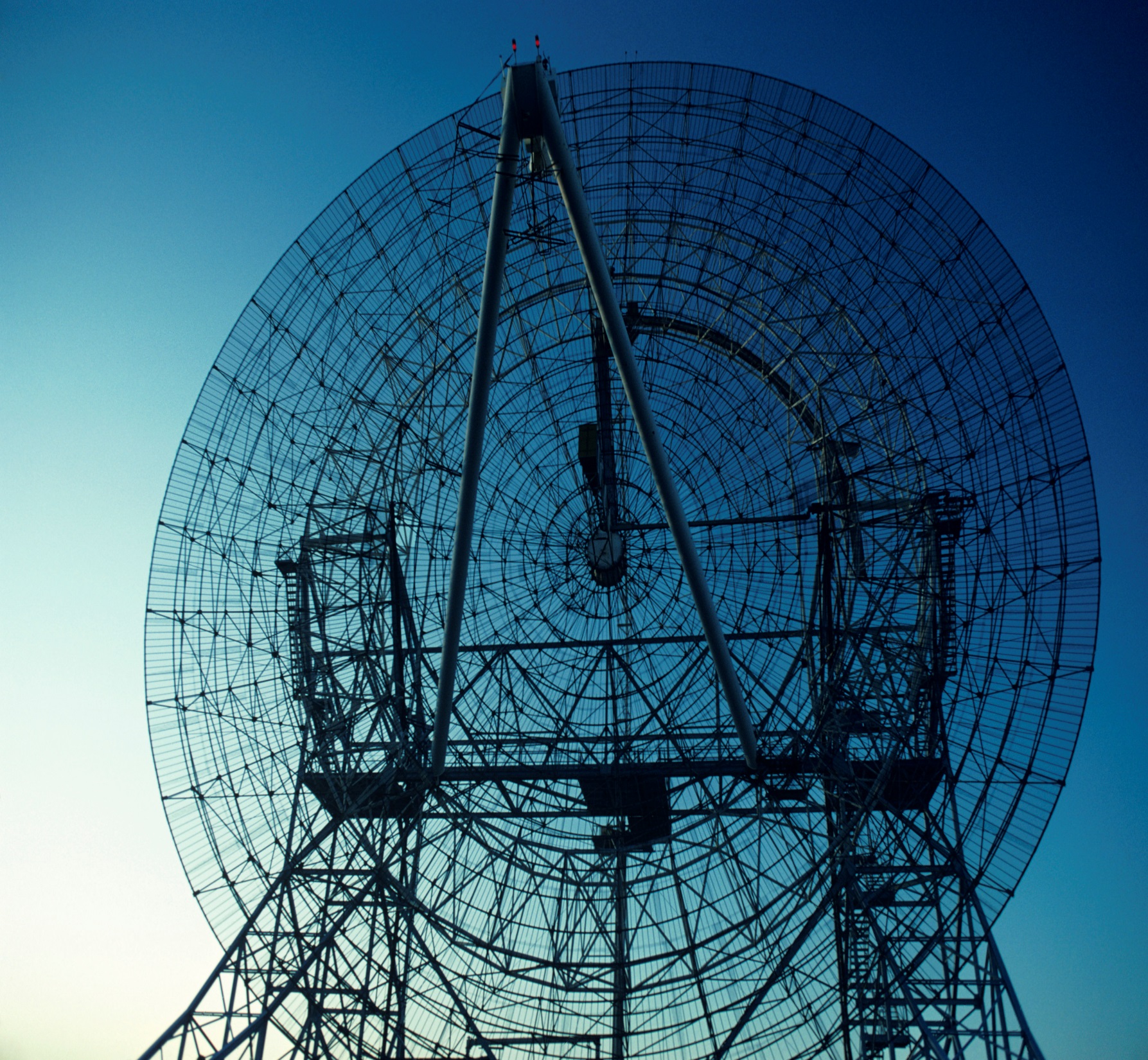 Some example scenariosNota bene! It is not possible to cover all imaginable situations. Only the assumed most common situations are covered
Scenario 1
Sale of goods to In-kind Partner – delivered from EU X to Sweden
EU X
Contract
_-_-_-_-_
_-_-_-_-_
_-_-_-_-_
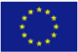 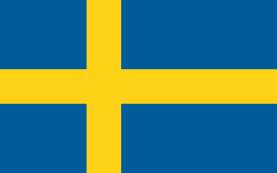 Invoice
_-_-_-_-_
_-_-_-_-_
Supplier
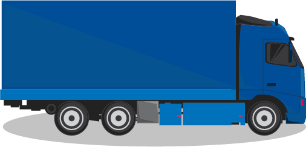 Goods
In-kind Partner
In-kind Partner
In-kind Partner
ESS Lund
Receiving goods in Sweden
Contributiongoods in Sweden
[Speaker Notes: VAT treatment: Transfer of goods from an EU country to Sweden should be subject to reverse charge VAT in Sweden by the EU In-kind Partner. The subsequent contribution of goods should be considered a supply in Sweden and subject to Swedish VAT.
VAT consequences: EU In-kind Partner should register for VAT in Sweden to report the transfer of goods in Sweden. It should be assessed by each EU In-kind Partner whether the input VAT under the reverse charge mechanism is deemed as recoverable VAT. 

There is a risk that the contribution of goods to ESS will be considered a supply without consideration and be subject the withdrawal taxation in Sweden (i.e. output VAT to be reported but the corresponding VAT will not be recoverable as input VAT for ESS)]
VAT consequences of scenario 1
Sale of goods to In-kind Partner – delivered from EU X to Sweden
In-kind Partner receiving goods in Sweden will be seen as a purchase made in Sweden
The purchase is subject to reverse charge VAT in Sweden by the In-kind Partner
In-kind Partner needs to register in Sweden for VAT
The contribution to ESS may be compared to a supply which may be subject to Swedish VAT
VAT consequences In-kind Partner:
Register for VAT in Sweden
Report output VAT
Possibility to recover input VAT (depends on the business activities)
VAT consequences:
EU In-kind PartnerVAT Registration
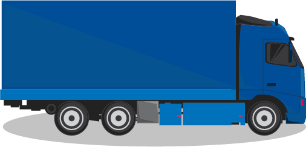 Goods
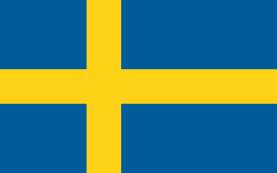 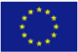 Scenario 2
Sale of goods to In-kind Partner subsequent transfer of own goods to Sweden
EU X
Contract
_-_-_-_-_
_-_-_-_-_
_-_-_-_-_
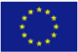 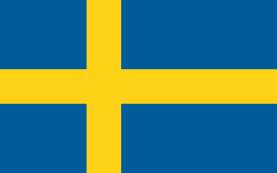 Invoice
_-_-_-_-_
_-_-_-_-_
Supplier
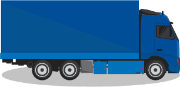 Goods
In-kind Partner
In-kind Partner
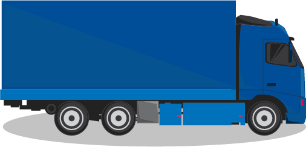 Goods
In-kind Partner
ESS Lund
Receiving goods in Sweden
Contributiongoods in Sweden
[Speaker Notes: VAT treatment: Transfer of goods from an EU country to Sweden should be subject to reverse charge VAT in Sweden by the EU In-kind Partner. The subsequent contribution of goods should be considered a supply in Sweden and subject to Swedish VAT.
VAT consequences: EU In-kind Partner should register for VAT in Sweden to report the transfer of goods in Sweden. It should be assessed by each EU In-kind Partner whether the input VAT under the reverse charge mechanism is deemed as recoverable VAT. 

There is a risk that the contribution of goods to ESS will be considered a supply without consideration and be subject the withdrawal taxation in Sweden (i.e. output VAT to be reported but the corresponding VAT will not be recoverable as input VAT for ESS)]
VAT consequences of scenario 2
Sale of goods to In-kind Partner subsequent transfer of own goods to Sweden
In-kind Partner receiving (taking ownership of) goods in EU X will be seen as a purchase made in EU X. VAT will be due and reported in EU X
In-kind Partner transferring the goods to Sweden will be seen as a transfer of own goods
The transfer is subject to VAT consequences in both EU X and Sweden for the In-kind Partner
In-kind Partner needs to register in Sweden for VAT (and presumably in EU X)
The contribution to ESS may be compared to a supply which may be subject to Swedish VAT
VAT consequences In-kind Partner:
Register for VAT in Sweden (and possible in EU X as well)
Report output VAT and transfer of own goods
Possibility to recover input VAT depends on In-kind Partner’s business activities
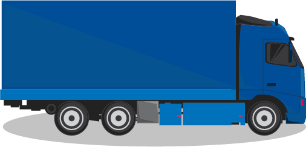 VAT consequences:
EU In-kind PartnerVAT Registration
Goods
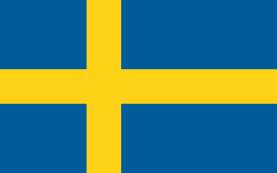 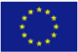 Scenario 3
Supplier in EU X provides services to In-kind Partner– connected to real property in Sweden
EU X
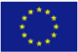 Contract
_-_-_-_-_
_-_-_-_-_
_-_-_-_-_
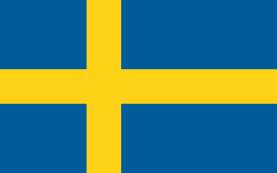 Invoice
_-_-_-_-_
_-_-_-_-_
Supplier
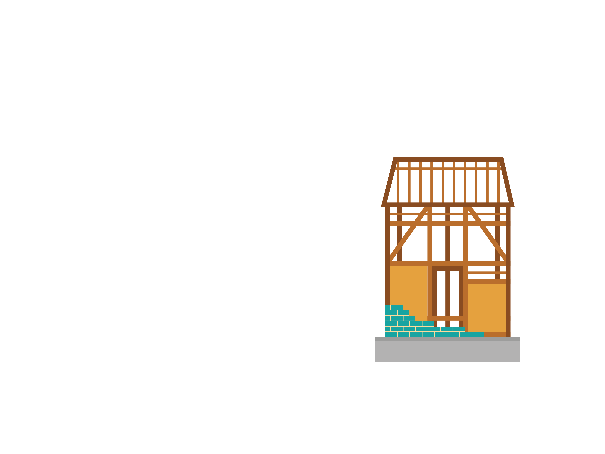 Supplier
In-kind Partner
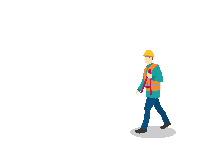 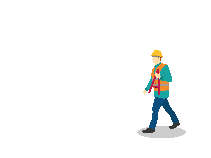 In-kind Partner
In-kind Partner
ESS Lund
Contributionservices in Sweden
Receiving service in Sweden
[Speaker Notes: VAT treatment: Supply of services connected to real property in Sweden should be subject to Swedish VAT as the real property is located in Sweden. 
VAT consequences: 
EU Supplier is obligated to charge Swedish VAT on the supply of services to EU In-kind Partner if:
EU In-kind Partner is not VAT registered in Sweden, or
EU Supplier has a fixed establishment for VAT purposes in Sweden. 
Both these scenarios would result in an obligation for EU Supplier to register for VAT in Sweden and charge SE VAT on the invoice to EU In-kind Partner.

If EU In-kind Partner is registered for VAT in Sweden, they should self-account for VAT under the reverse charge mechanism, but only if EU Supplier has no fixed establishment for VAT purposes in Sweden. 
It should be assessed by each EU In-kind Partner whether the input VAT (under the reverse charge mechanism, or on an invoice from EU Supplier) is deemed as recoverable VAT. 

There is a risk that the contribution of services to ESS will be considered a supply without consideration and be subject the withdrawal taxation in Sweden (i.e. output VAT to be reported but the corresponding VAT will not be recoverable as input VAT for ESS)]
VAT consequences of scenario 3
Supplier in EU X provides services to In-kind Partner– connected to real property in Sweden
The service should be subject to Swedish VAT (since real property in Sweden)











The contribution to ESS may be compared to a supply, which may be subject to Swedish VAT
If In-kind Partner is registered for VAT in Sweden: 
No VAT on the invoice from EU Supplier
VAT will be self-assessed under the reverse charge mechanism by In-kind Partner
VAT consequences In-kind Partner:
To report output VAT
Possibility to recover input VAT depends on In-kind Partner’s business activities
Supplier is obligated to charge Swedish VAT to In-kind Partner if:
In-kind Partner is not VAT registered in Sweden, or
Supplier has a fixed establishment for VAT purposes in Sweden. 
VAT consequences Supplier:
Register for VAT in Sweden
Charge Swedish VAT on the invoice to EU In-kind Partner.
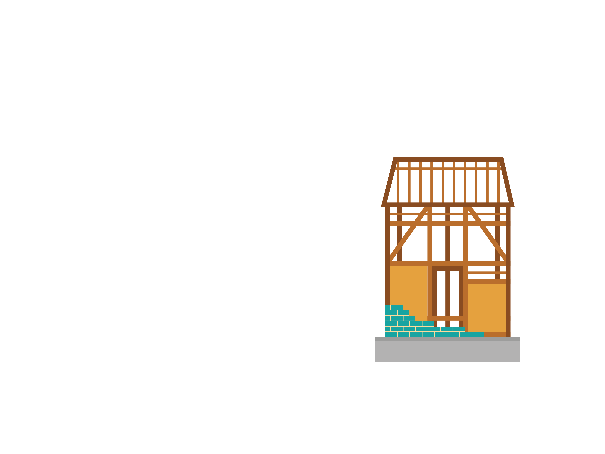 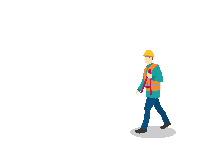 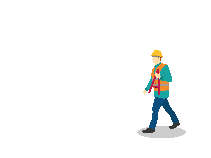 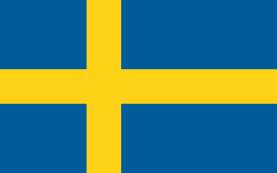 Scenario 4
Swedish Supplier provides service to In-kind Partner – connected to real property in Sweden
EU X
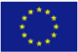 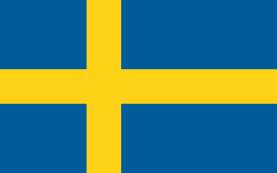 Contract
_-_-_-_-_
_-_-_-_-_
_-_-_-_-_
Invoice
_-_-_-_-_
_-_-_-_-_
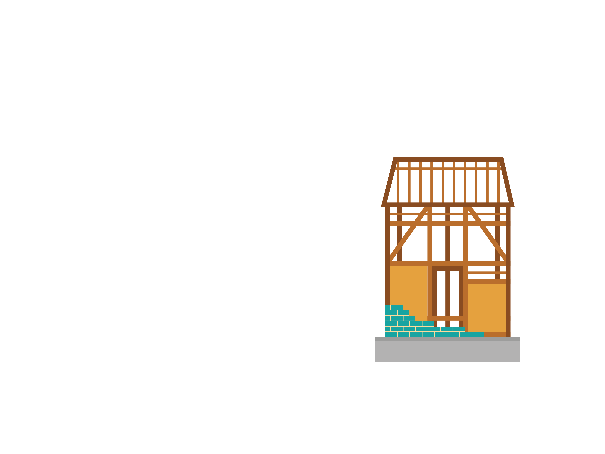 Supplier
In-kind Partner
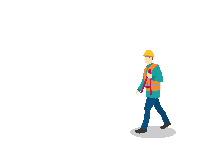 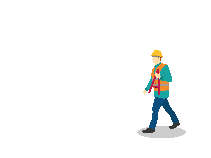 In-kind Partner
ESS Lund
Contributionservices in Sweden
Receiving service in Sweden
[Speaker Notes: VAT treatment: Supply of services connected to real property in Sweden should be subject to Swedish VAT as the real property is located in Sweden. 
VAT consequences: Sweden Supplier should charge Swedish VAT on the invoice to EU In-kind Partner. It should be assessed by each EU In-kind Partner whether the input VAT is deemed as recoverable VAT. 

There is a risk that the contribution of services to ESS will be considered a supply without consideration and be subject the withdrawal taxation in Sweden (i.e. output VAT to be reported but the corresponding VAT will not be recoverable as input VAT for ESS)]
VAT consequences of scenario 4
Swedish Supplier provides service to In-kind Partner– connected to real property in Sweden
The service should be subject to Swedish VAT (since real property in Sweden)
 Swedish supplier should charge Swedish VAT on the invoice to the In-kind Partner

 VAT consequences EU In-kind Partner:
Possibility to recover input VAT (depends on the business activities)

The contribution to ESS may be compared to a supply which may be subject to Swedish VAT
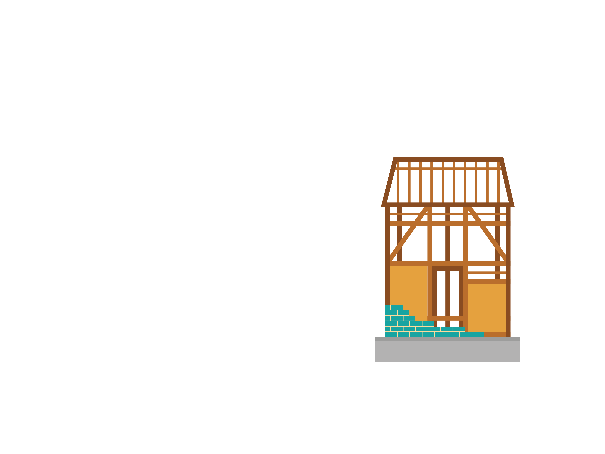 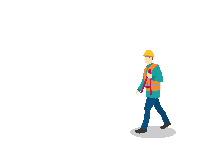 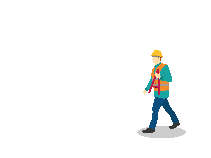 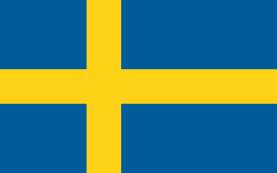 Construction services in Sweden
Sweden applies a mandatory reverse charge VAT on construction services, including installation for construction of real estate 
VAT should be reported by the Purchaser
The seller should not charge any VAT on the invoice
Any foreign company or In-kind Partner hiring subcontractors for construction services and supplying to ESS, will need to register for VAT
In-Kind Partner
ESS
Sub-contractor
2
1
Construction services
Legal or contractual relationship
[Speaker Notes: Sweden applies a mandatory reverse charge VAT on construction services
This means that the VAT should be reported by the Purchaser
The seller should not charge any VAT on the invoice 
There are two requirements that should be fulfilled:
The service is deemed a construction service (see below), and
The Purchaser is a construction company (i.e. provides these kind of services)
 The following services should be subject to this rule:
 land and foundation work, 
 construction and structural work, 
 installations for construction, 
 finishing of buildings, or 
renting out of construction and structural machinery with drivers]
Thank you!
kpmg.com/socialmedia
The information contained herein is of a general nature and is not intended to address the circumstances of any particular individual or entity. Although we endeavor to provide accurate and timely information, there can be no guarantee that such information is accurate as of the date it is received or that it will continue to be accurate in the future. No one should act on such information without appropriate professional advice after a thorough examination of the particular situation.
© 2018 KPMG AB, a Swedish limited liability company and a member firm of the KPMG network of independent member firms affiliated with KPMG International Cooperative (“KPMG International”), a Swiss entity. All rights reserved.
The KPMG name and logo are registered trademarks or trademarks of KPMG International.